Царство  Грибы
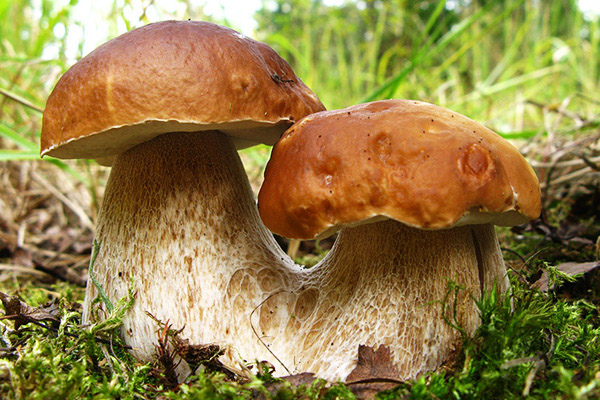 Составил учитель биологии 
Шипачева Н.С , МБОУ « Яйская оош № 3» пгт Яя
Цель: ознакомить обучающихся с общей характеристикой грибов, их ролью в природе и жизни человека.
Задачи:  
1.	изучить особенности организмов, относящихся к царству грибов;
2.	продолжить формировать умение работать с научной литературой для  получения учебной  информации;
3.	воспитывать бережное отношение к окружающей среде;
Задание 1     заполнить таблицу с помощью учебника 
стр . 22-23
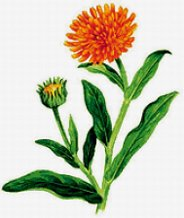 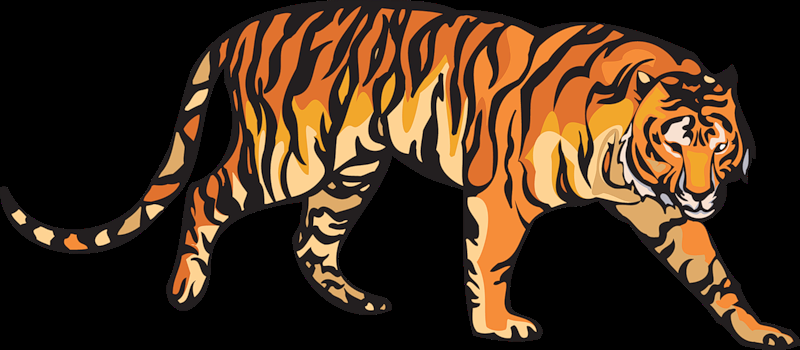 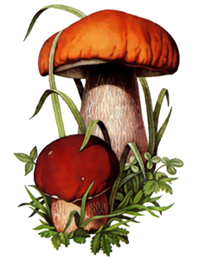 Грибы
Одноклеточные
Многоклеточные
-Мукор 
        - Дрожжи
-Шляпочные  
-Трутовики   
- Пеницилл
Схема строения гриба
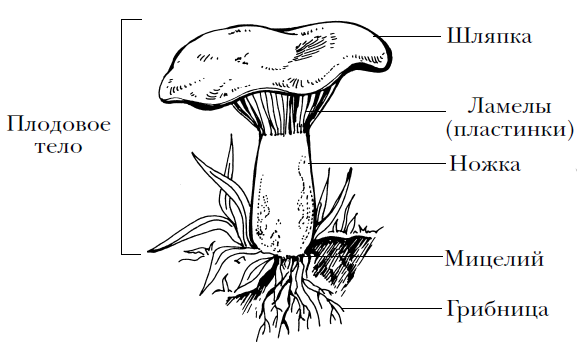 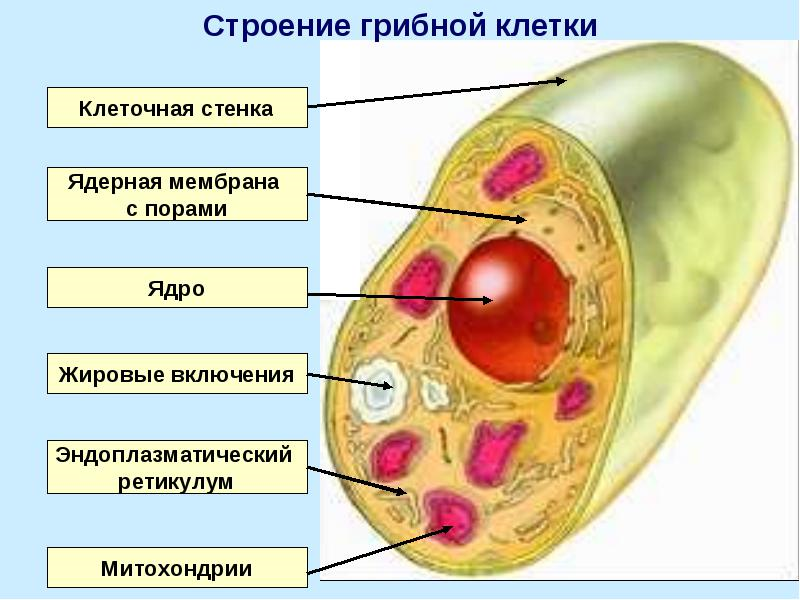 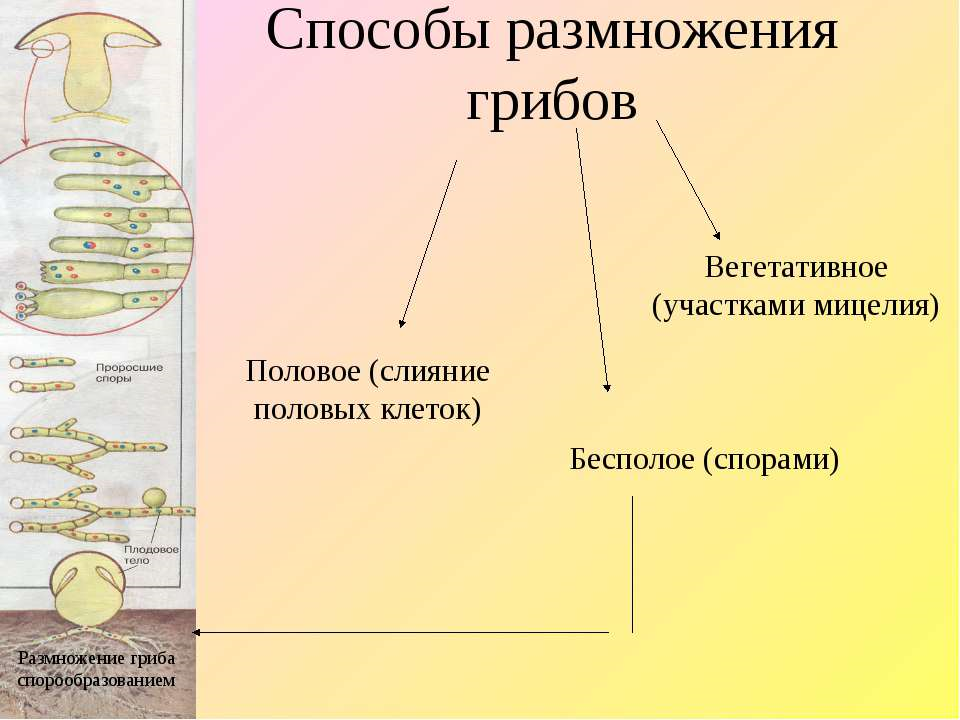 Симбиоз- между корнями деревьев и грибницей гриба  устанавливается тесная связь, полезная как дереву, так и грибу. Нити грибницы оплетают корень и даже проникают внутрь образуя  микоризу.
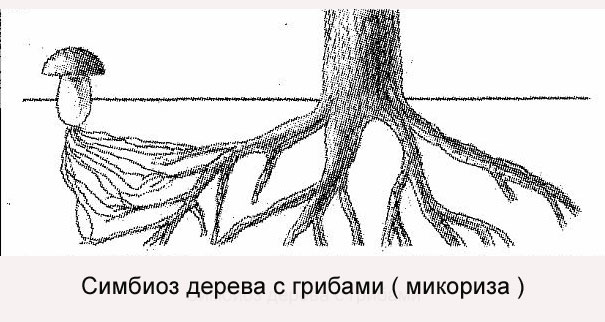 Закрепление
1.Дополните схему строения грибницы, перечислите функции ее частей
Грибница
?
?
Функции
Функции
Рефлексивная    деятельность 


1.Что нового вы узнали сегодня на уроке?
2.Что бы вы хотели рассмотреть более подробно?
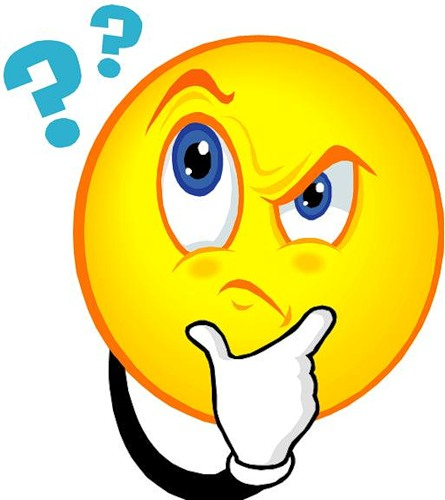 Домашнее задание
Стр. 31  учебника ,ответить на вопросы  с 1-7
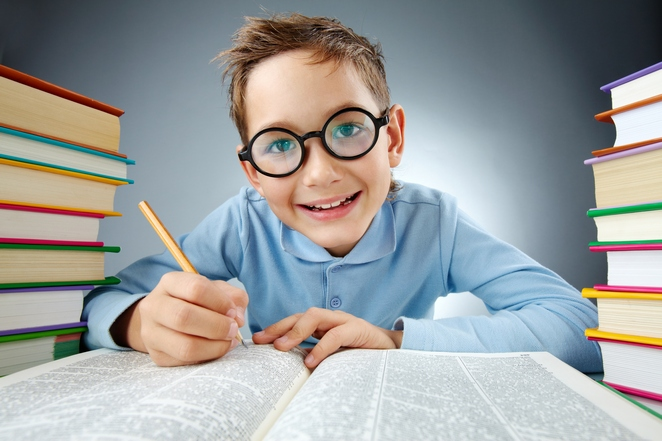 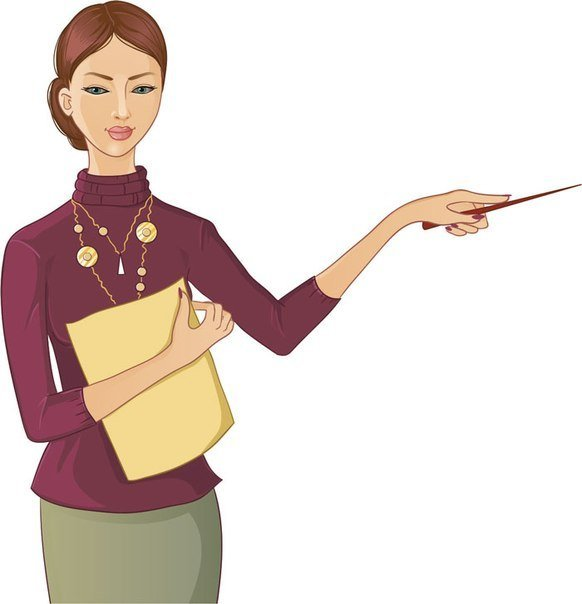 Спасибо за  внимание!